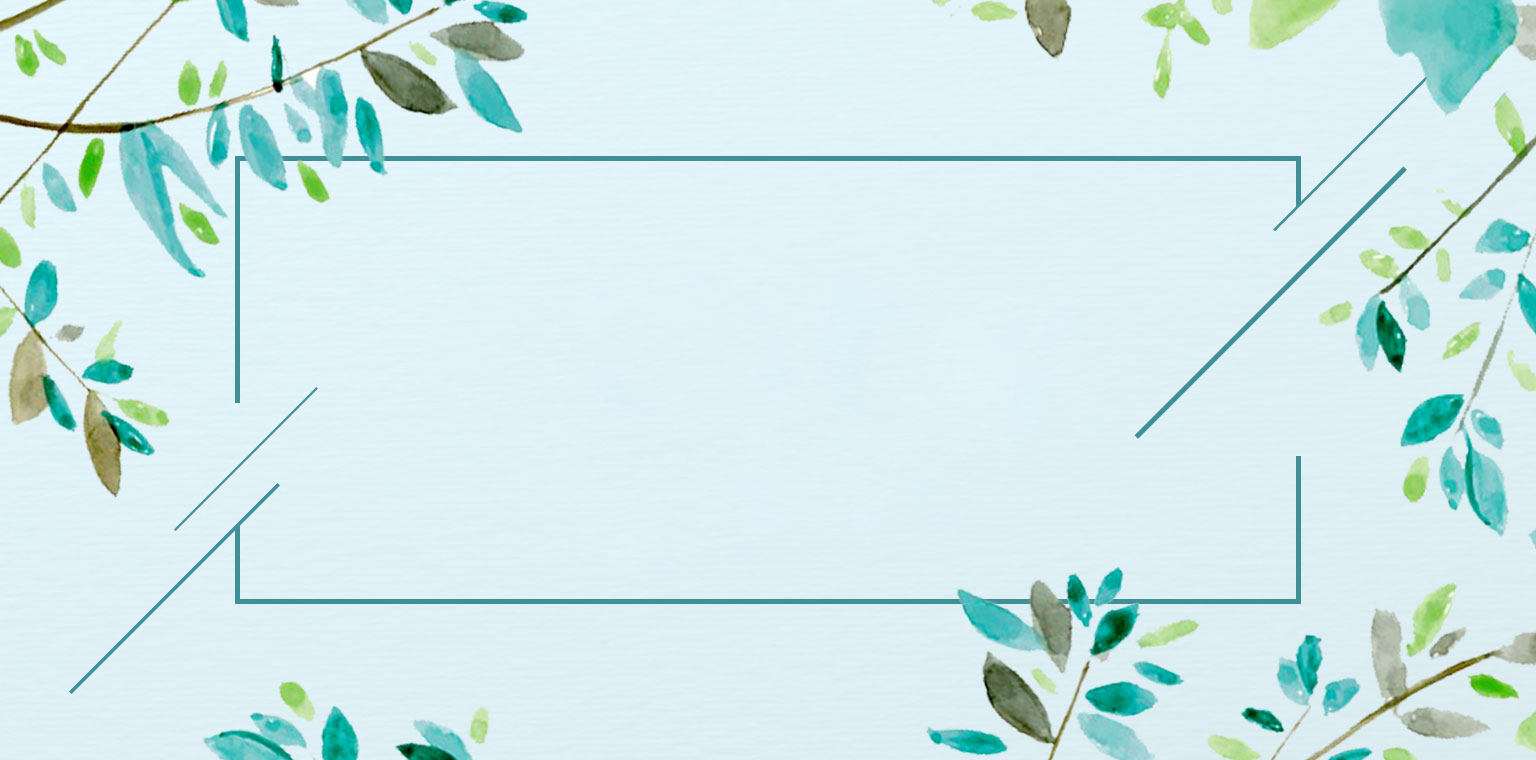 日系小清新
日系清新简约教育教学PPT通用模板
xiazaii
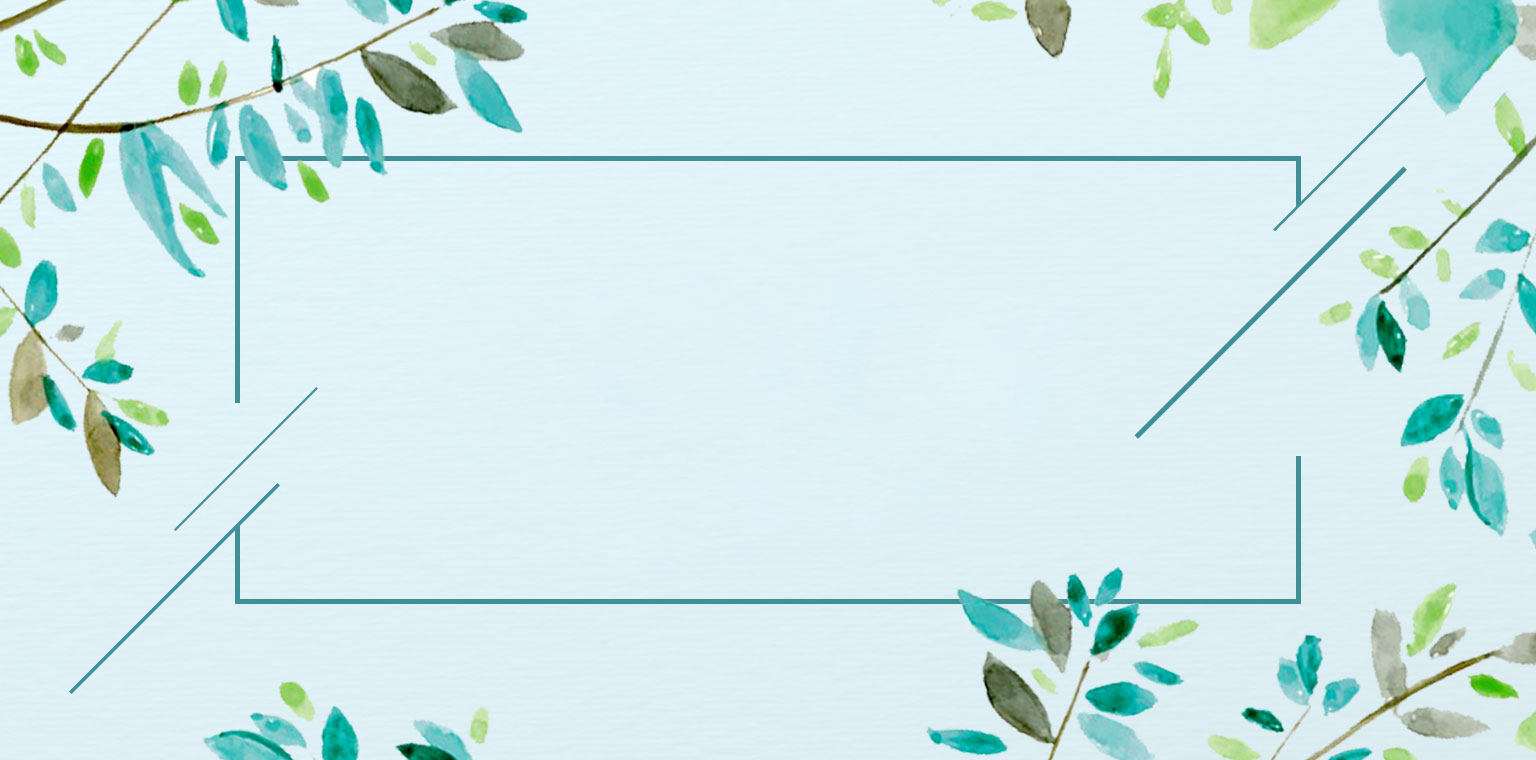 A
教学分析
B
教学设计
C
目  录
CONTENT
教学过程
D
教学反思
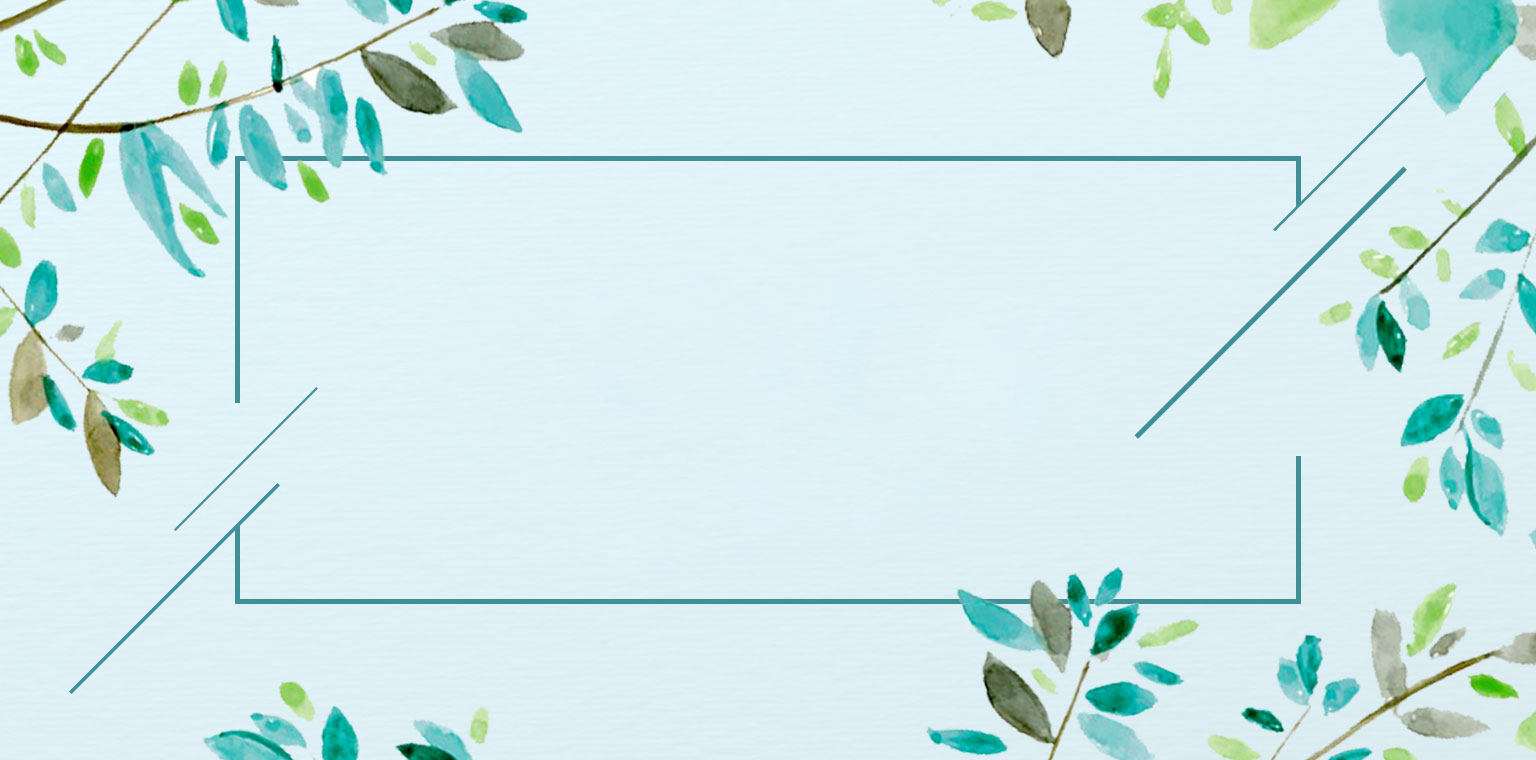 1
教学分析
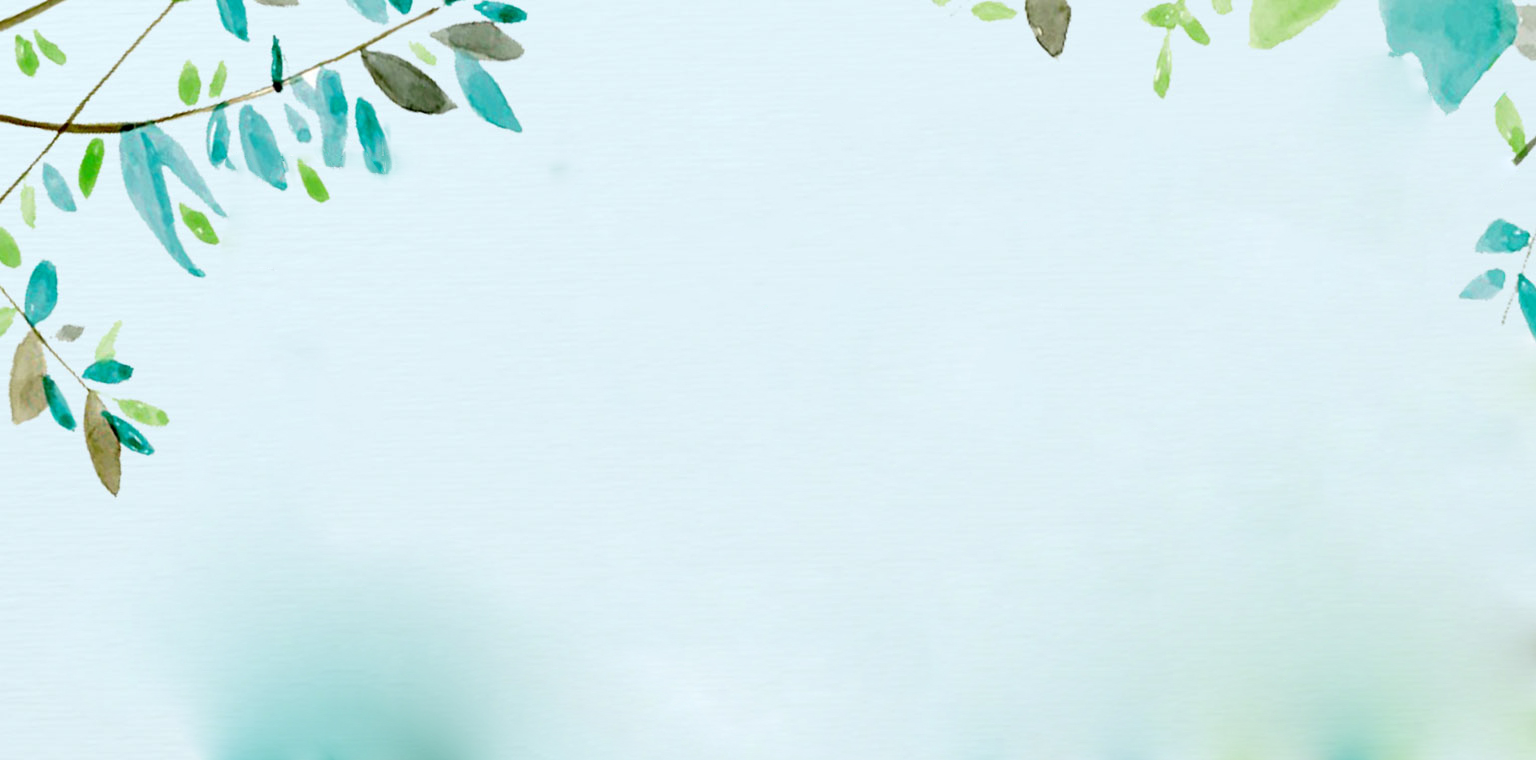 点击更改
点击更改
点击更改
点击增加你需要的文字
点击增加你需要的文字
点击增加你需要的文字
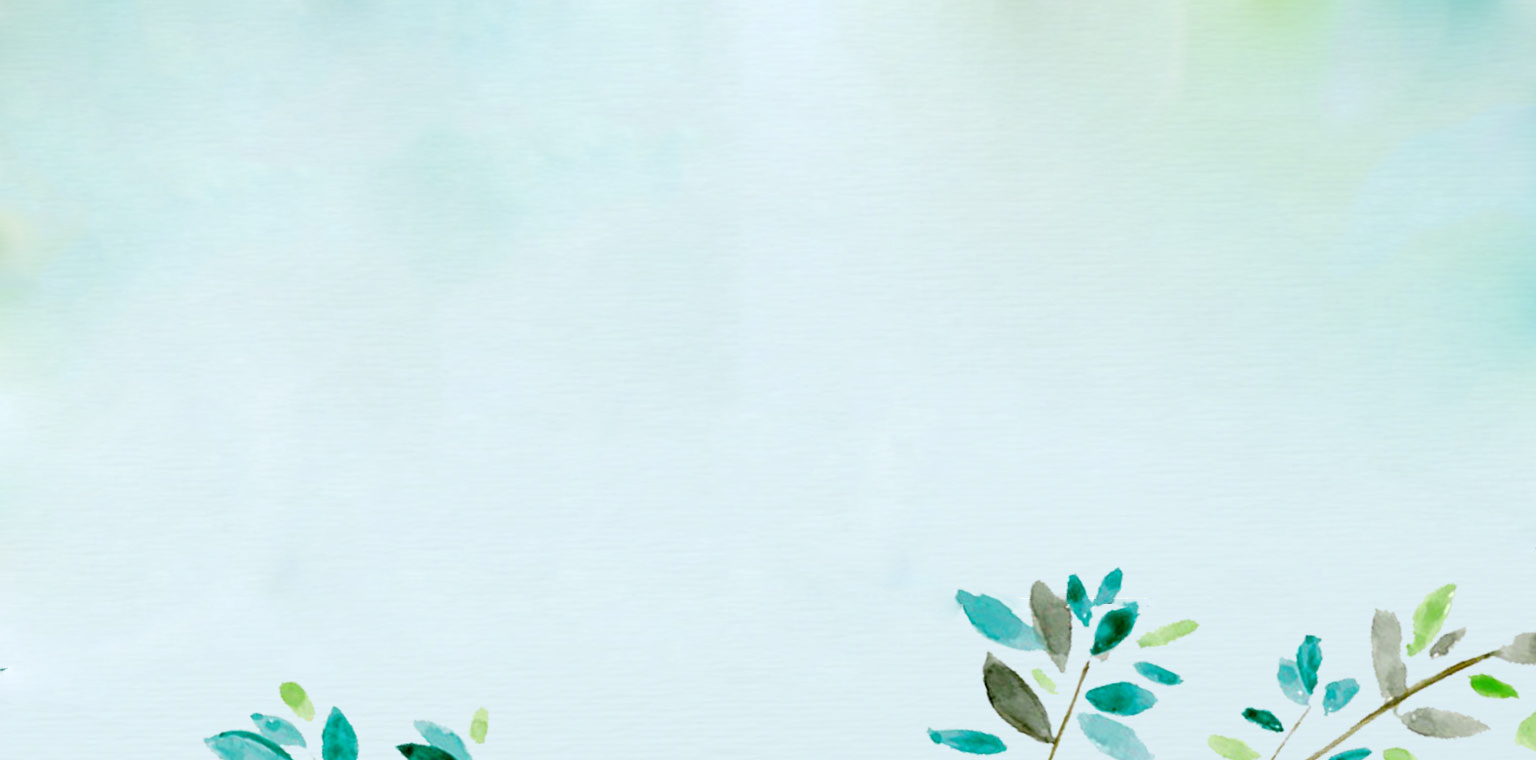 点击这里插入教学分析文字或相关数据，点击这里插入教学分析文字或相关数据，
点击这里插入教学分析文字或相关数据。
点击这里插入教学分析文字或相关数据，点击这里插入教学分析文字或相关数据，
点击这里插入教学分析文字或相关数据，点击这里插入教学分析文字或相关数据，
点击这里插入教学分析文字或相关数据。
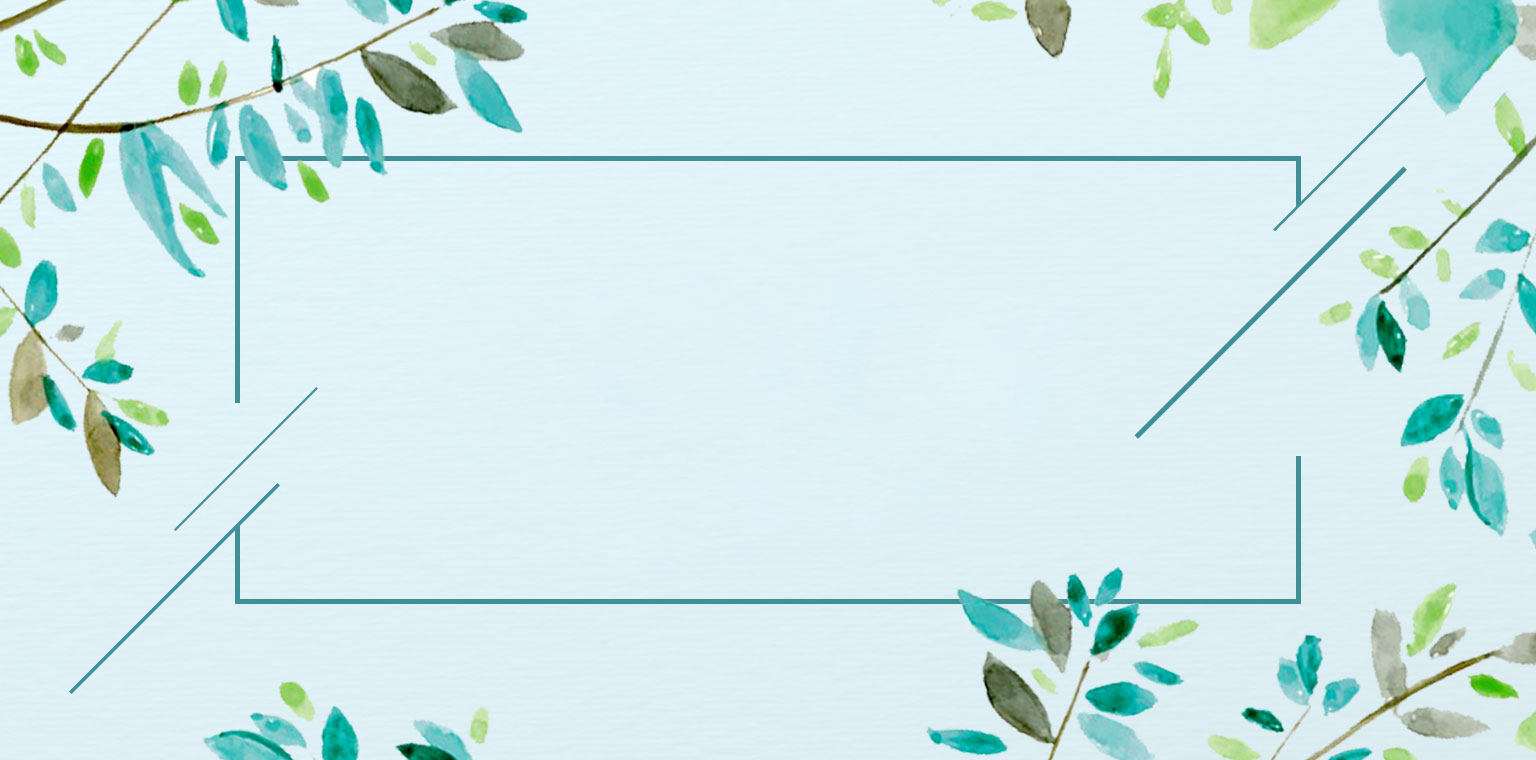 2
教学设计
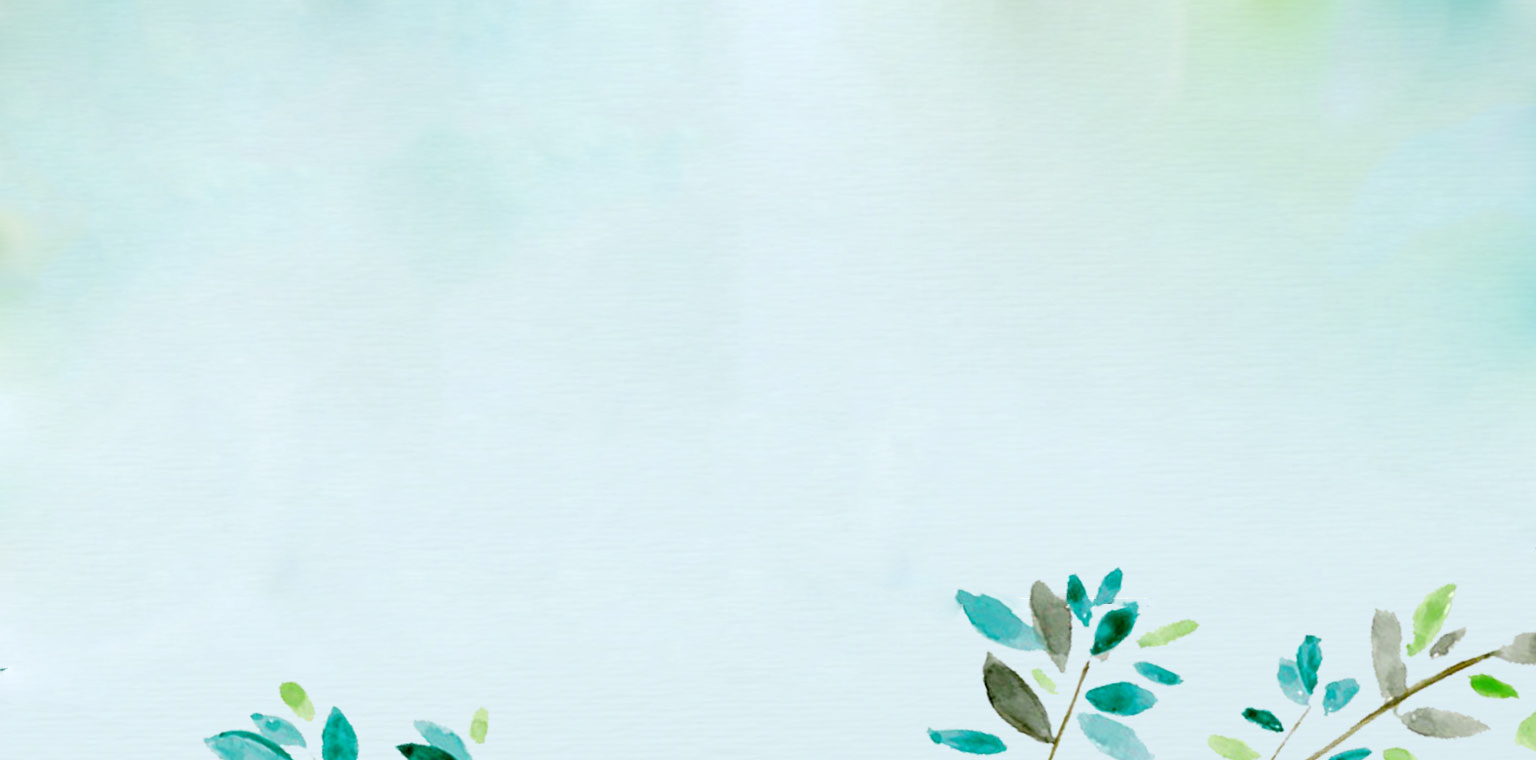 点击这里插入教学分析文字或相关数据，点击这里插入教学分析文字或相关数据，
点击这里插入教学分析文字或相关数据。
请替换文字内容，点击添加相关标题文字
请替换文字内容，点击添加相关标题文字
请替换文字内容，点击添加相关标题文字
文字内容
文字内容
文字内容
文字内容
文字内容
请替换文字内容，点击添加相关标题文字
文字内容
请替换文字内容，点击添加相关标题文字
请替换文字内容，点击添加相关标题文字
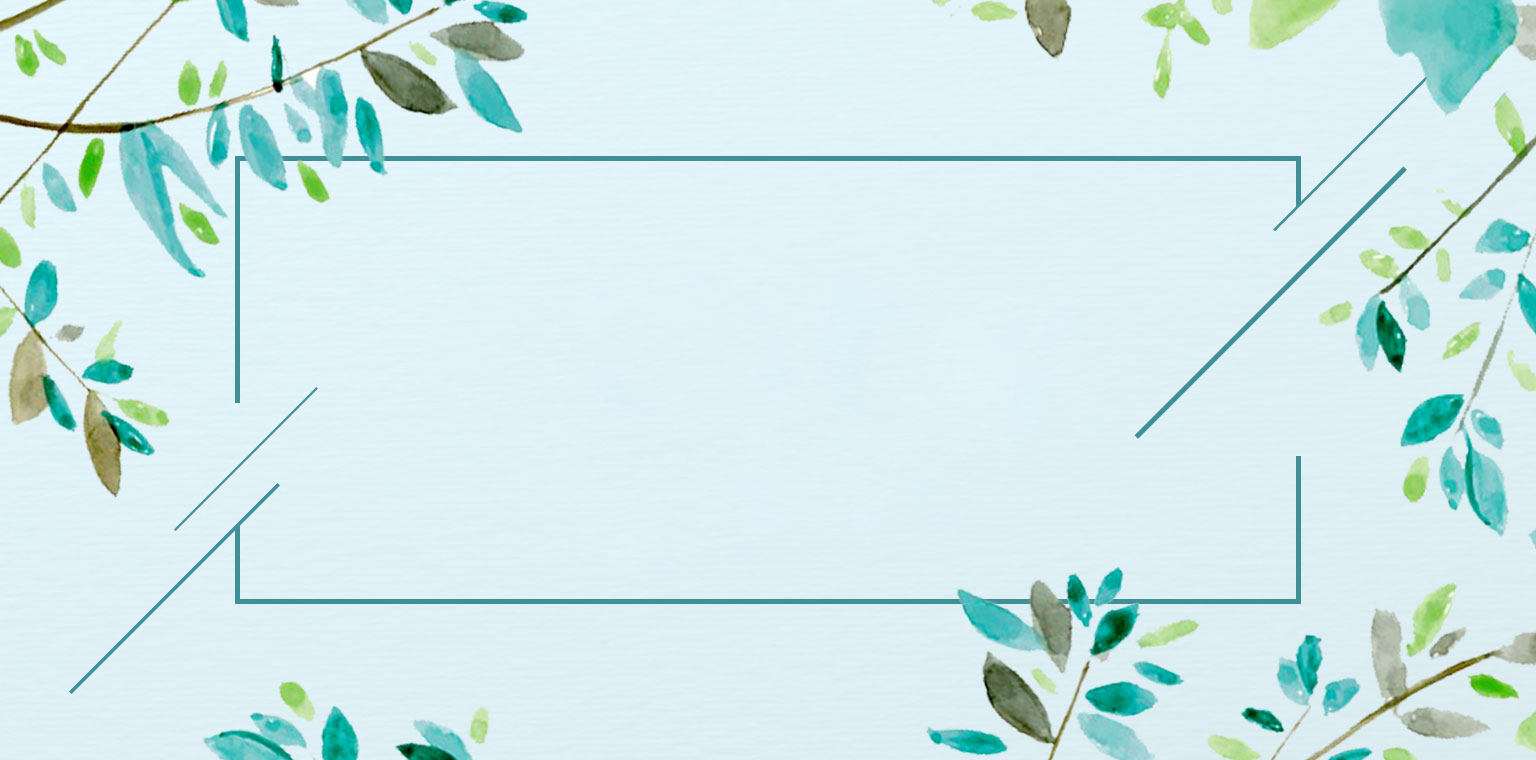 点击请替换文字内容
点击请替换文字内容
点击请替换文字内容
点击请替换文字内容
Please replace text, click add relevant headline, modify the text content, also can copy your content to this directly.
Please replace text, click add relevant headline, modify the text content, also can copy your content to this directly.
Please replace text, click add relevant headline, modify the text content, also can copy your content to this directly.
Please replace text, click add relevant headline, modify the text content, also can copy your content to this directly.
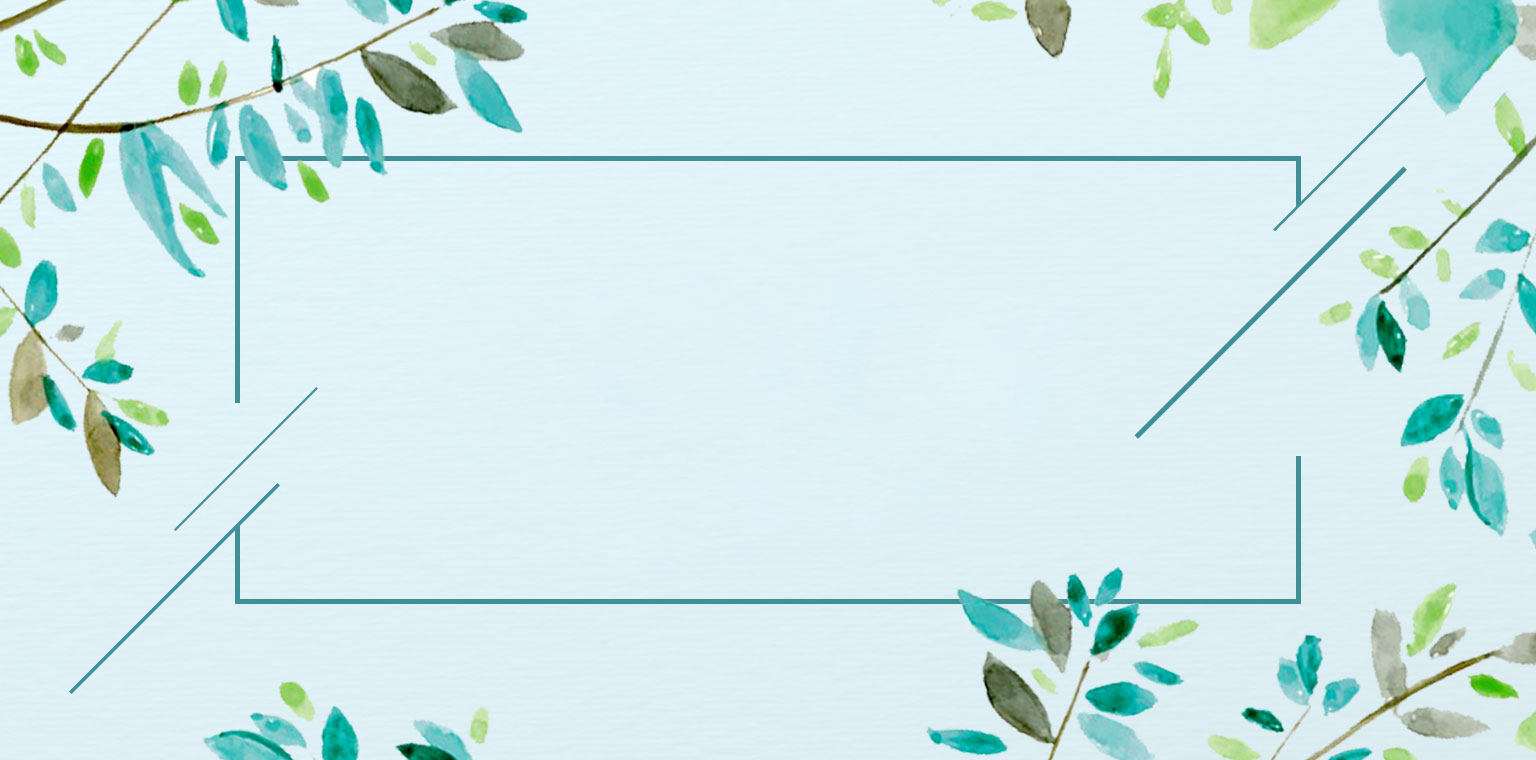 3
教学过程
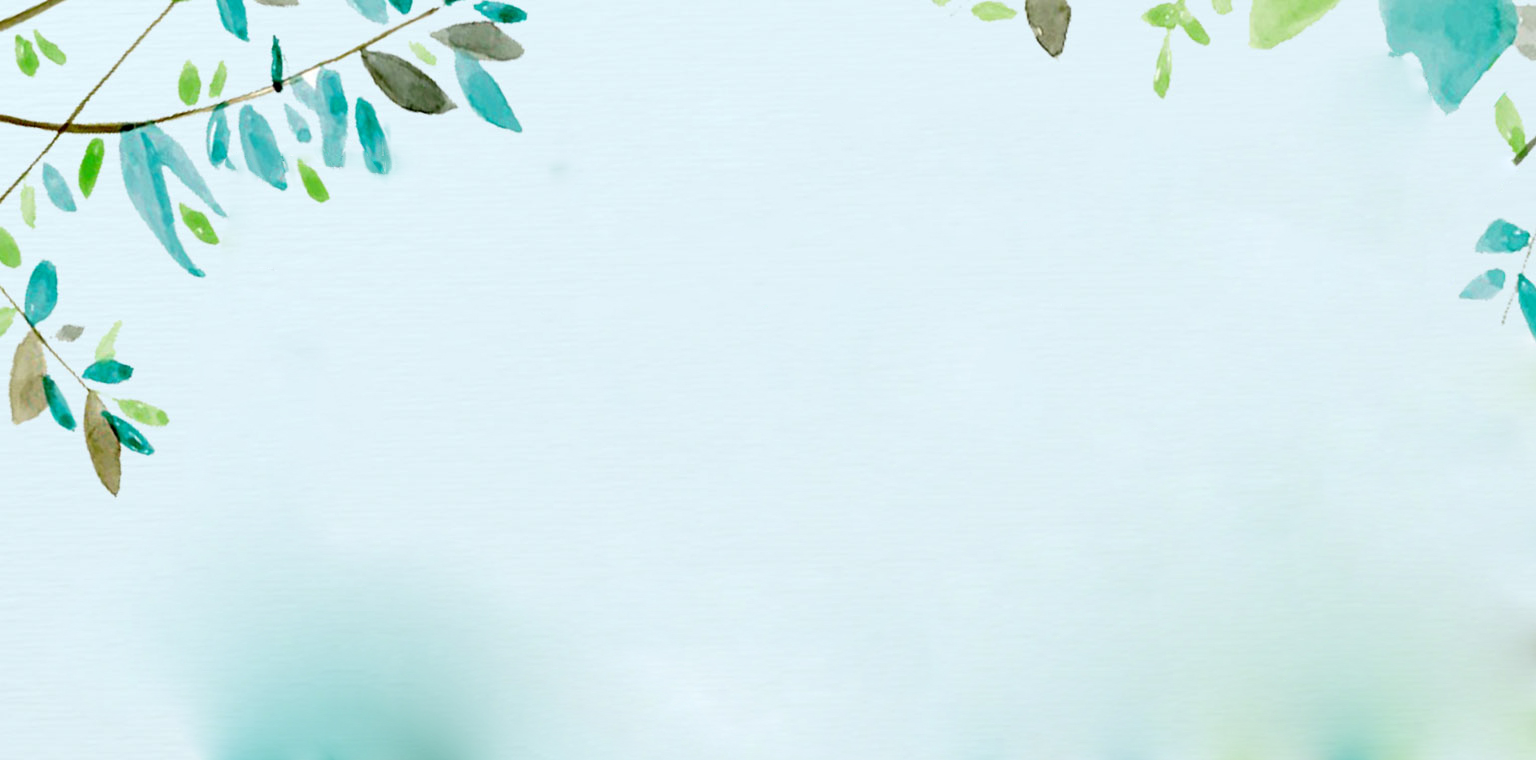 点击这里插入教学过程文字或相关数据，点击这里插入教学过程文字或相关数据，点击这里插入教学过程文字或相关数据。

点击这里插入教学过程文字或相关数据，点击这里插入教学过程文字或相关数据。

点击这里插入教学过程文字或相关数据，点击这里插入教学过程文字或相关数据，点击这里插入教学过程文字或相关数据。
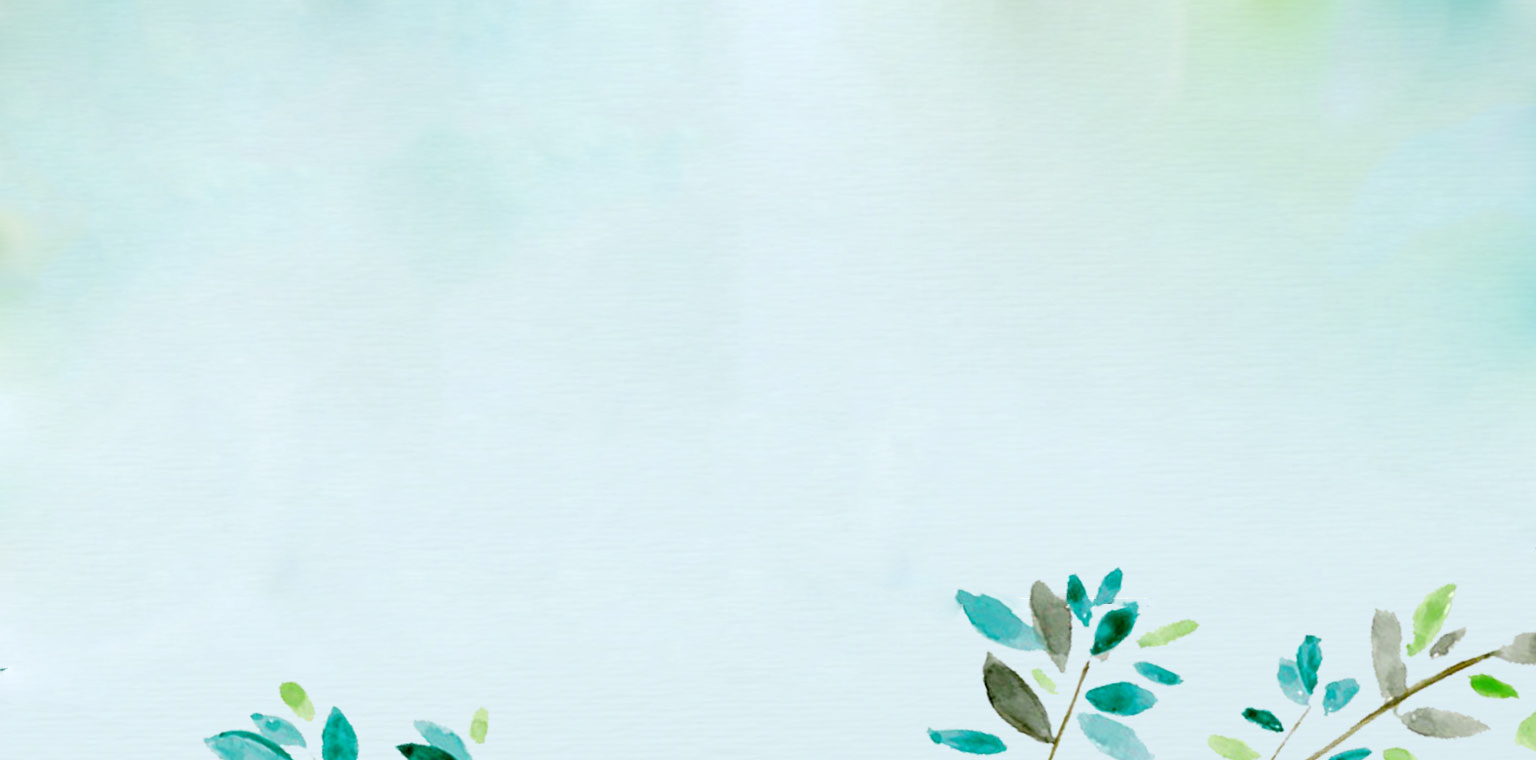 65%
86%
53%
TEXT HERE
TEXT HERE
TEXT HERE
Supporting text here
Supporting text here
Supporting text here
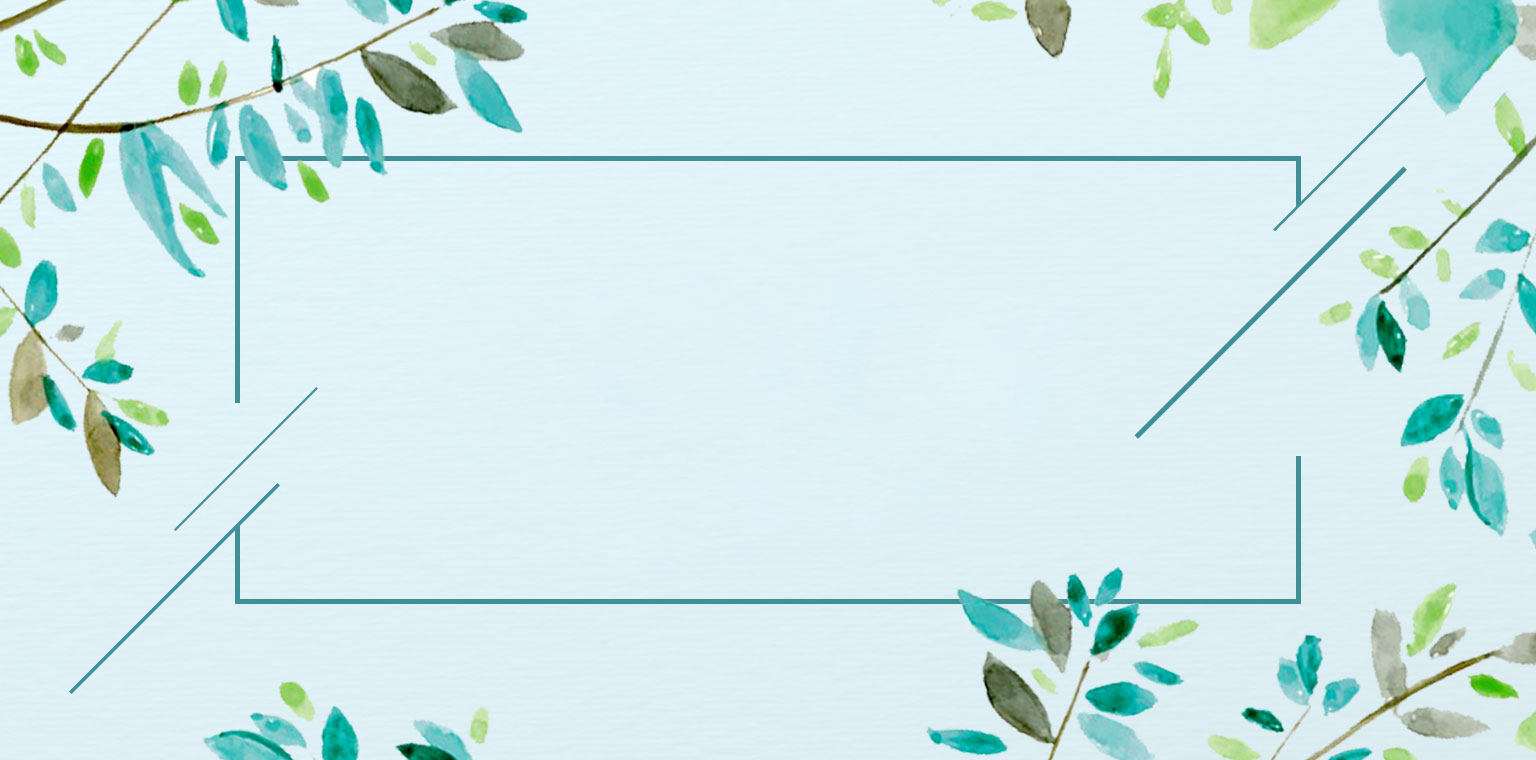 点击更换文字
点击更换文字
点击更换文字
点击更换文字
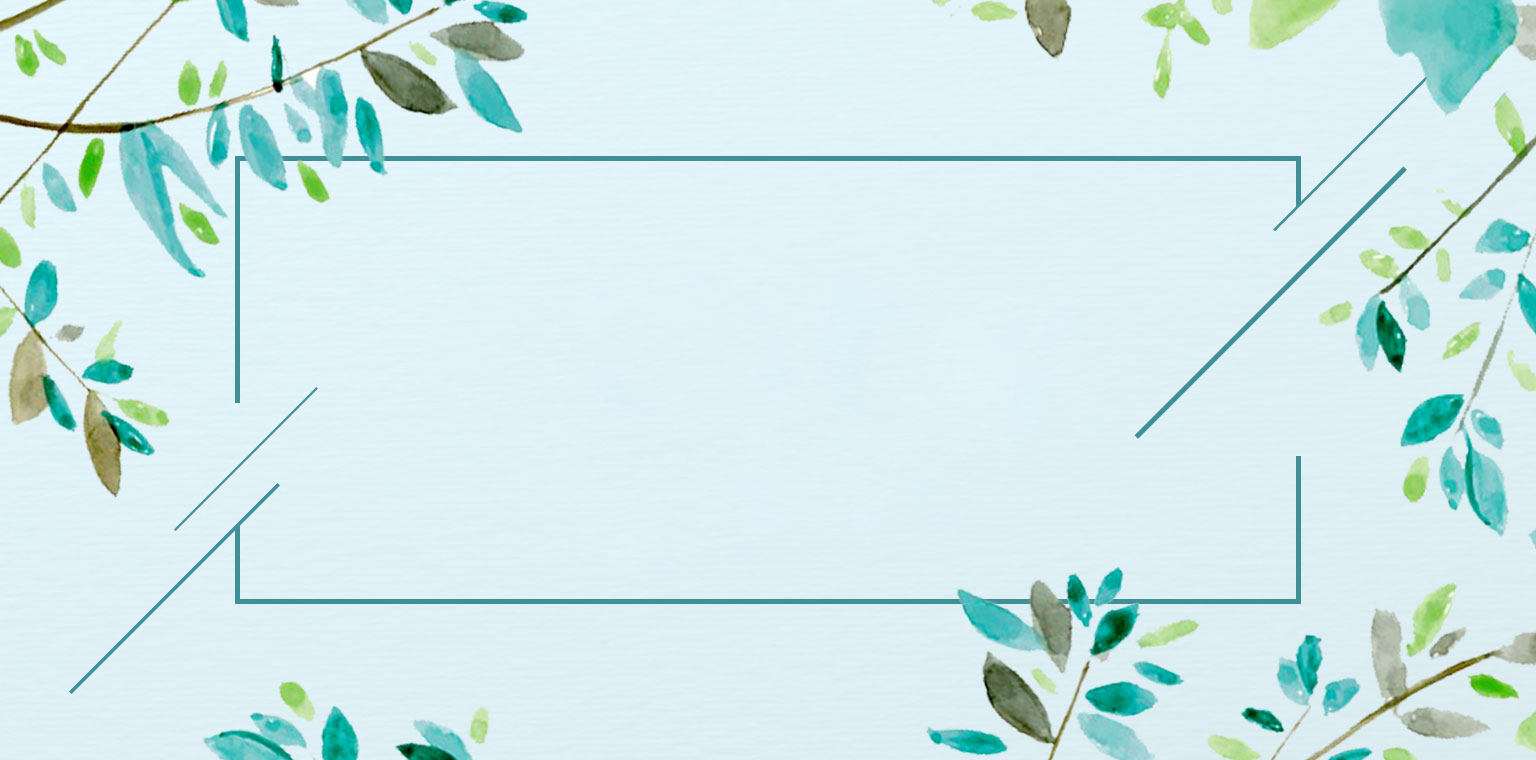 4
教学过程
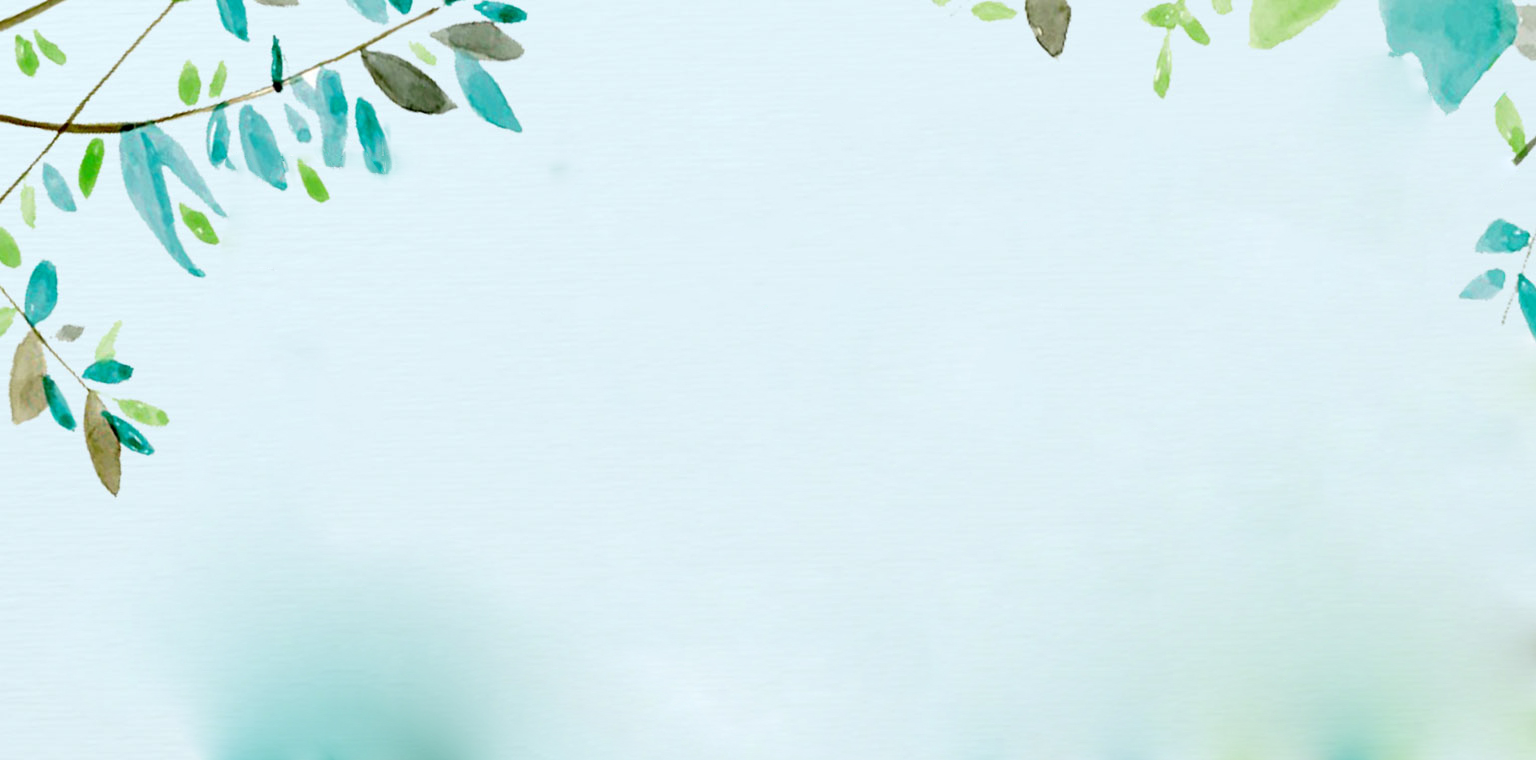 标题文本
调查方法是科学研究中常用的基本研究方法，它综合运用历史法、观察法等方法以及谈话、问卷、个案研究、测验等科学方式，对教育现象进行有计划的、周密的和系统的了解。
标题文本
调查方法是科学研究中常用的基本研究方法，它综合运用历史法、观察法等方法以及谈话、问卷、个案研究、测验等科学方式，对教育现象进行有计划的、周密的和系统的了解。
标题文本
调查方法是科学研究中常用的基本研究方法，它综合运用历史法、观察法等方法以及谈话、问卷、个案研究、测验等科学方式，对教育现象进行有计划的、周密的和系统的了解。
标题文本
调查方法是科学研究中常用的基本研究方法，它综合运用历史法、观察法等方法以及谈话、问卷、个案研究、测验等科学方式，对教育现象进行有计划的、周密的和系统的了解。
输入标题
输入标题
输入标题
输入标题
输入标题
点击输入详细文本内容，点击输入详细的文本内容，点击输入详细的文本内容。
点击输入详细文本内容，点击输入详细的文本内容，点击输入详细的文本内容。
点击输入详细文本内容，点击输入详细的文本内容，点击输入详细的文本内容。
点击输入详细文本内容，点击输入详细的文本内容，点击输入详细的文本内容。
点击输入详细文本内容，点击输入详细的文本内容，点击输入详细的文本内容。
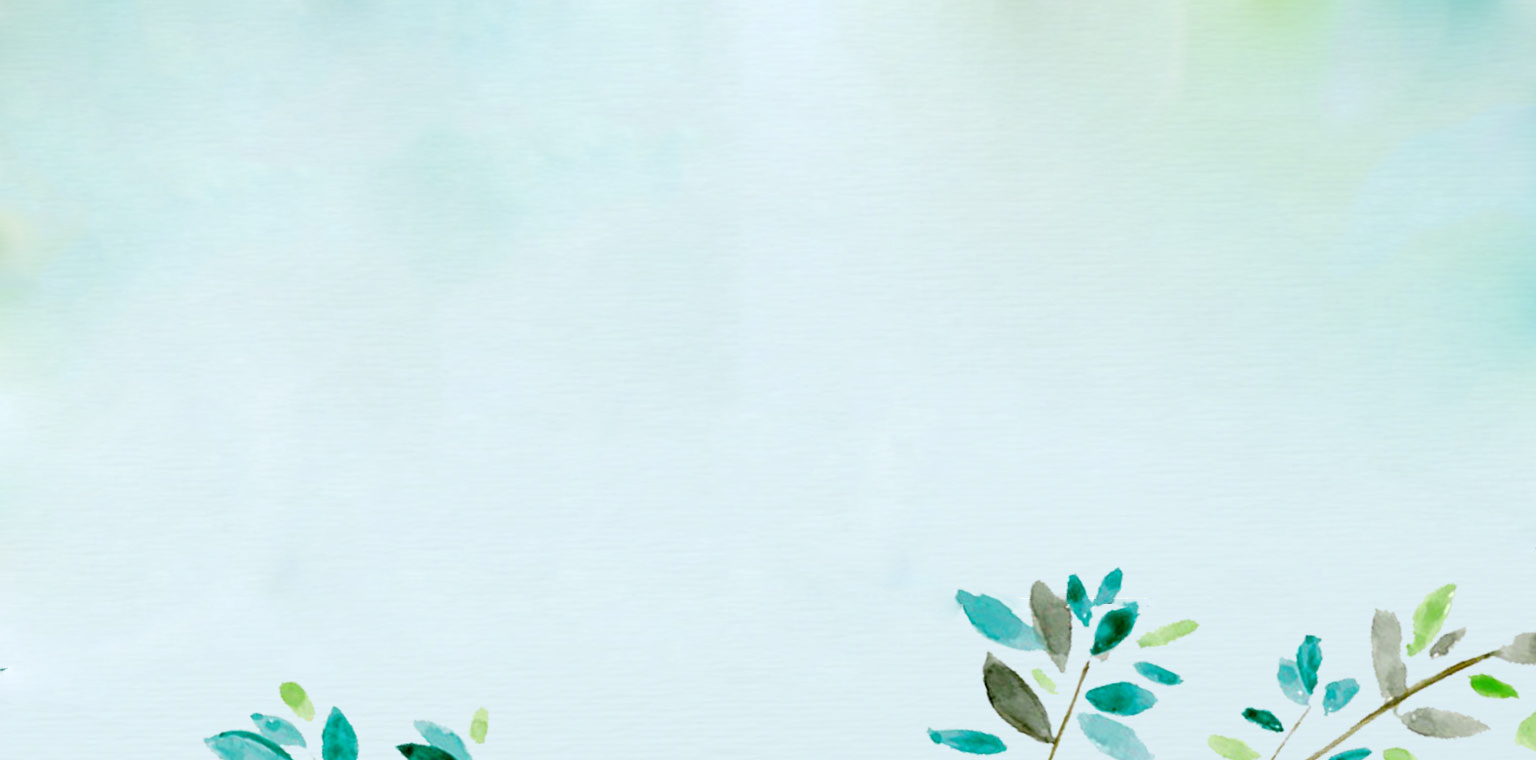 感谢你观看与指导
THANK YOU FOR WATCHINGANDGUIDING